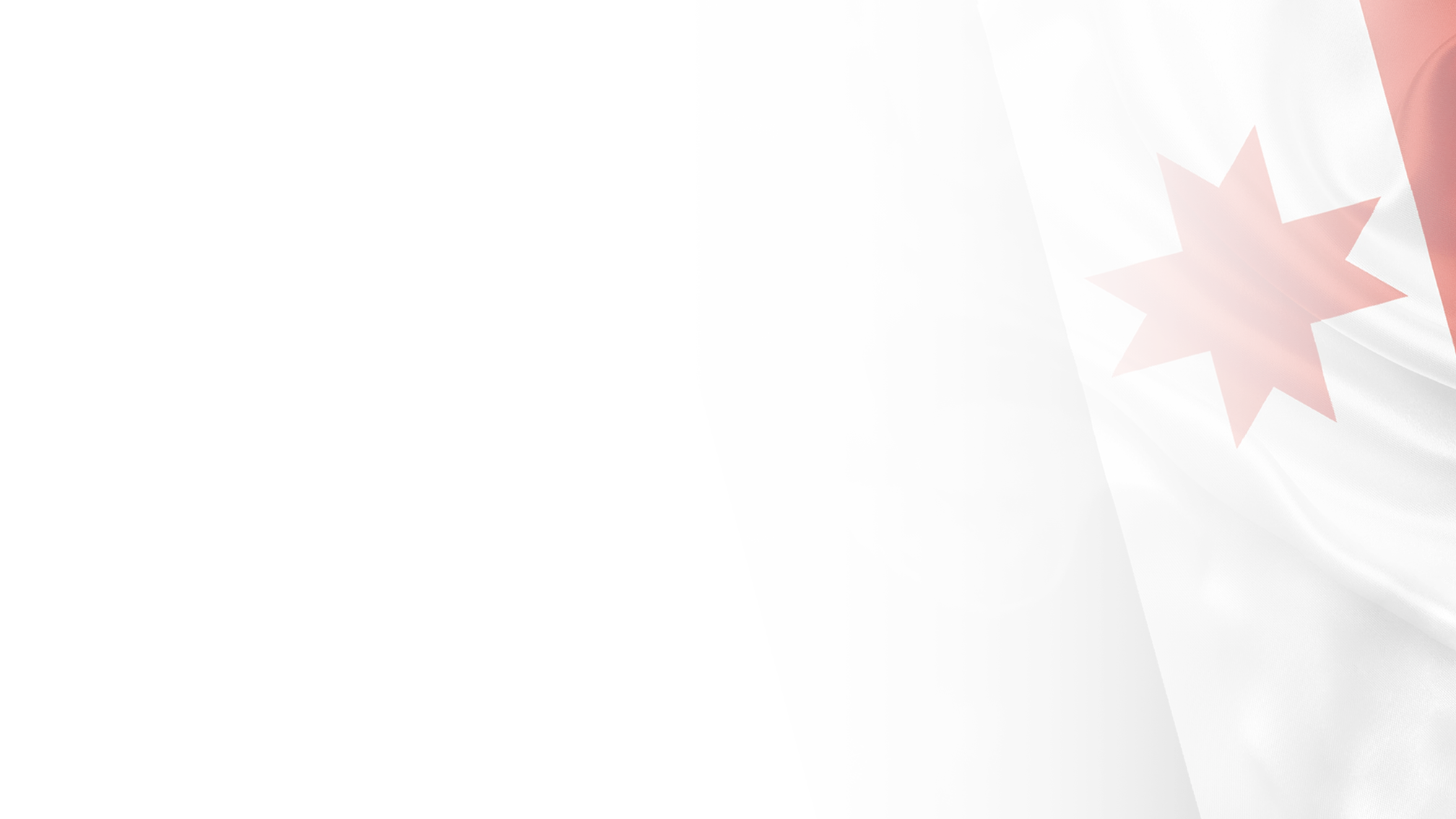 Доклад Уполномоченного по защите прав предпринимателей 
за 2023 год
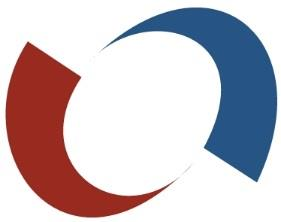 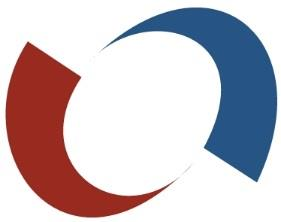 Работа по обращениям в 2023 году
82 обращения

Количество обращений, поступивших за 2019-2023 годы
География обращений
Результаты по обращениям
42
Ижевск

Екатеринбург

Москва, Воткинск, Можга,Завьяловский район, Сарапул, 

Игринский, Кизнерский и Увинский районы

другие
22
права заявителей восстановлены
даны разъяснения о способах защиты прав заявителей
15
78
Частые темы обращений
по 3
по 2
34 обращения - действия / бездействие органов власти
25 обращений - споры хозяйствующих субъектов
9 обращений - уголовное преследование
6
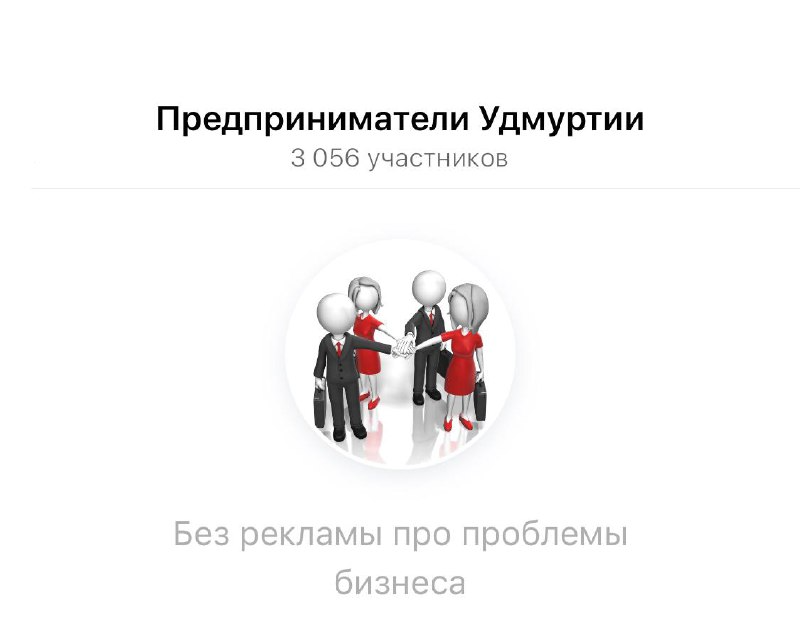 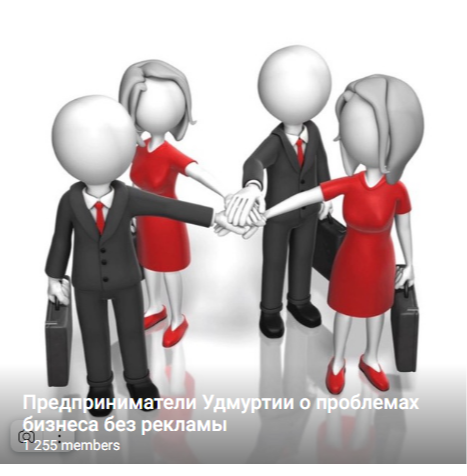 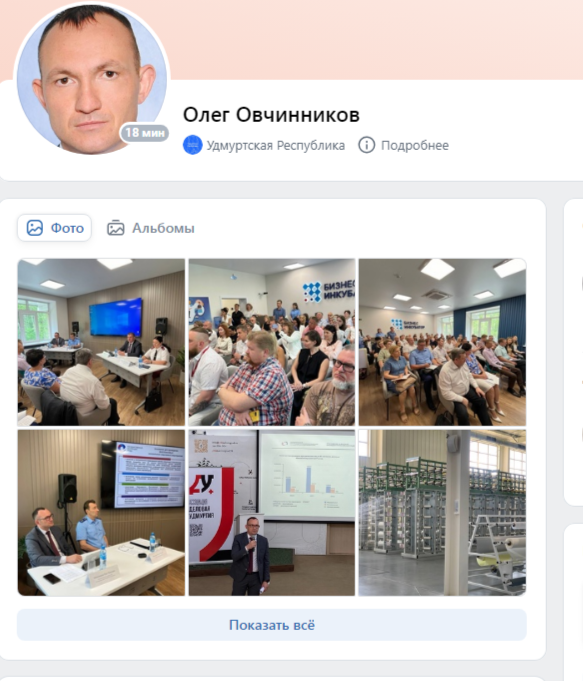 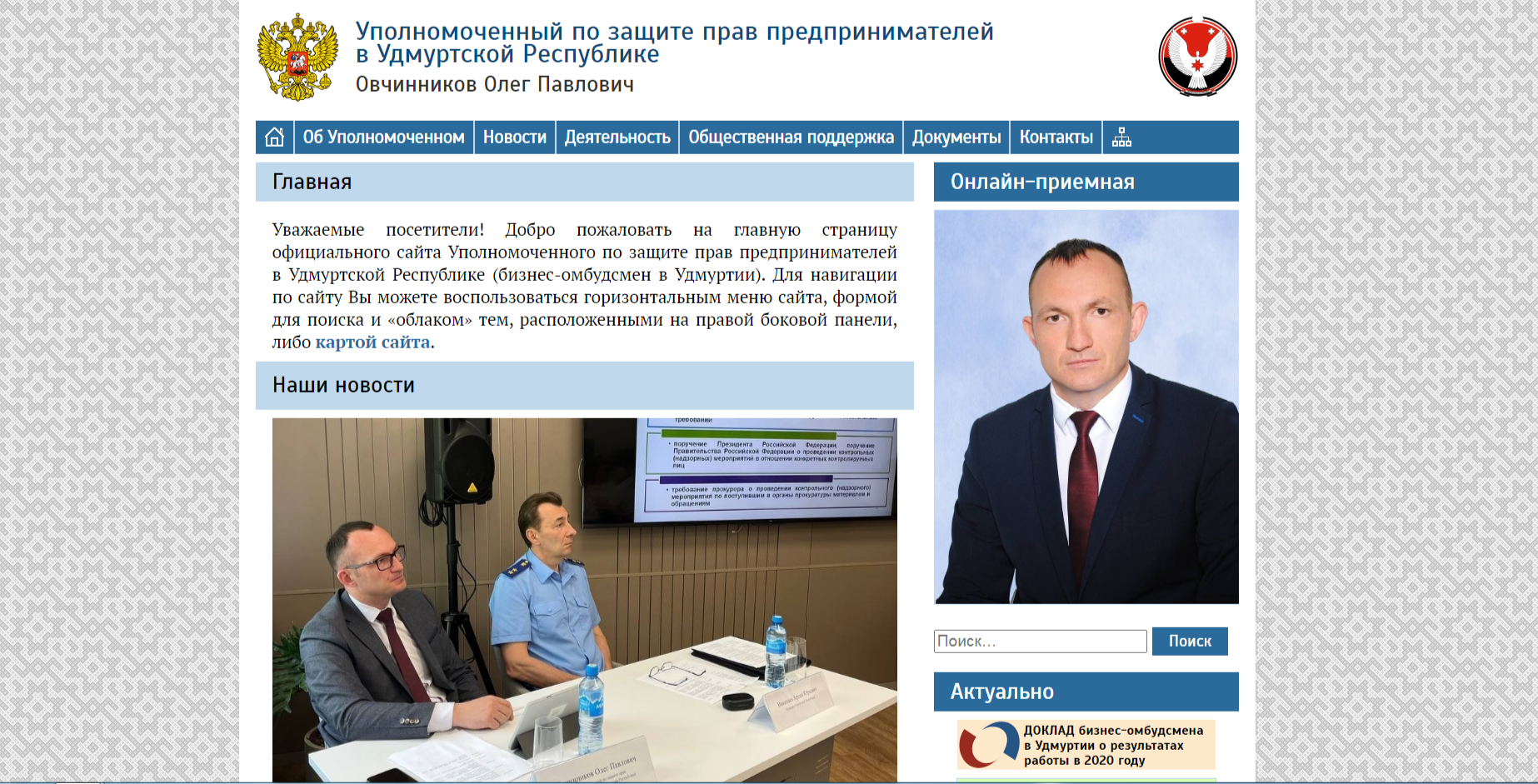 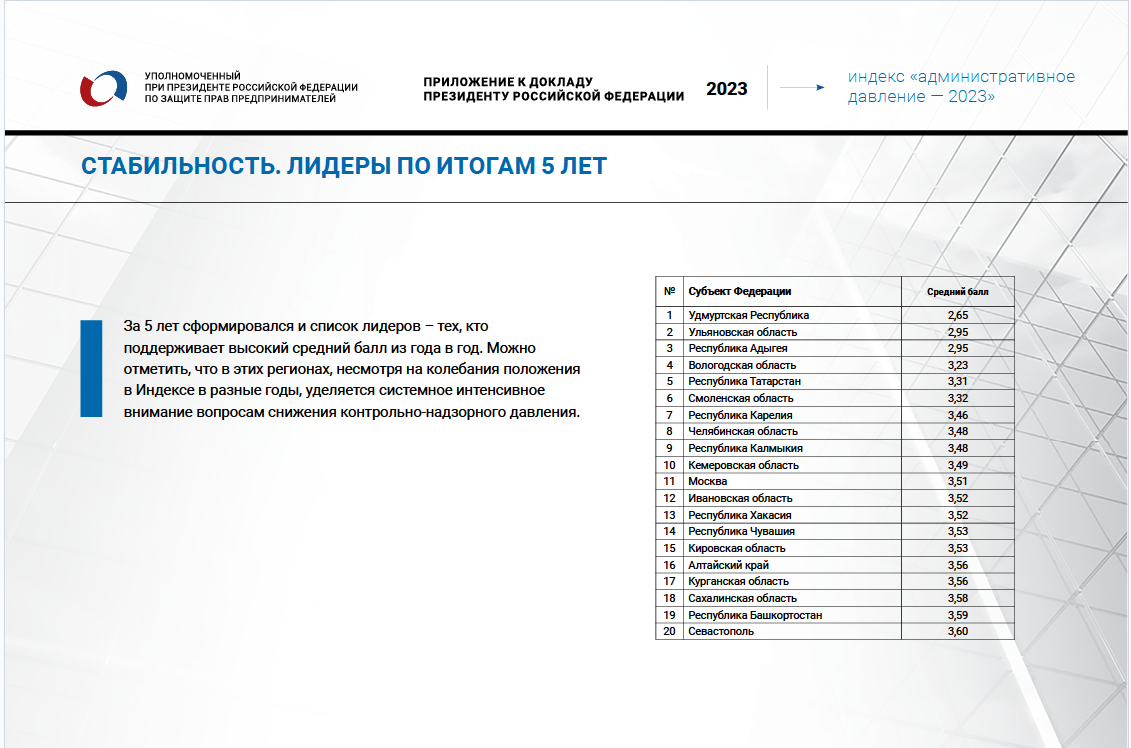 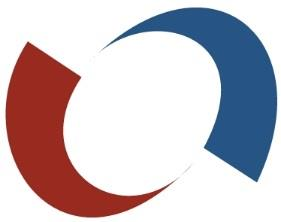 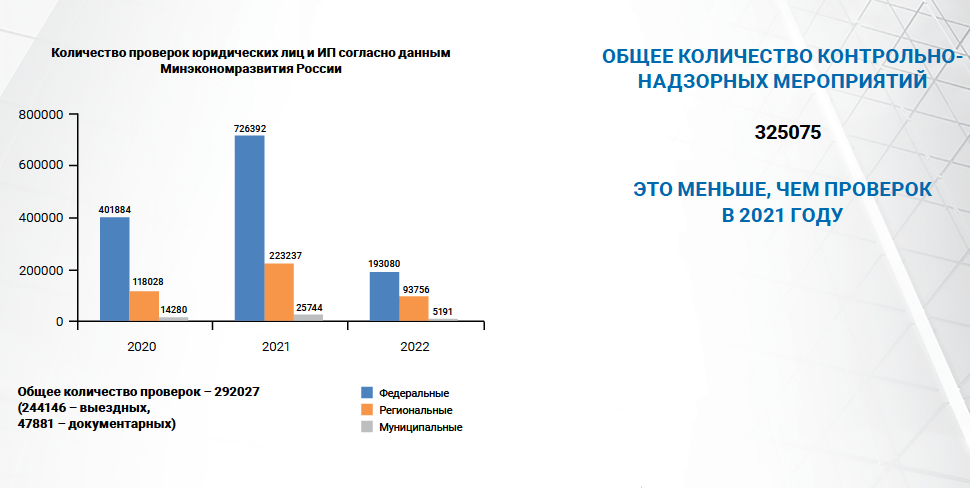 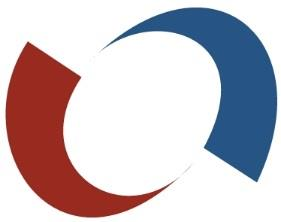 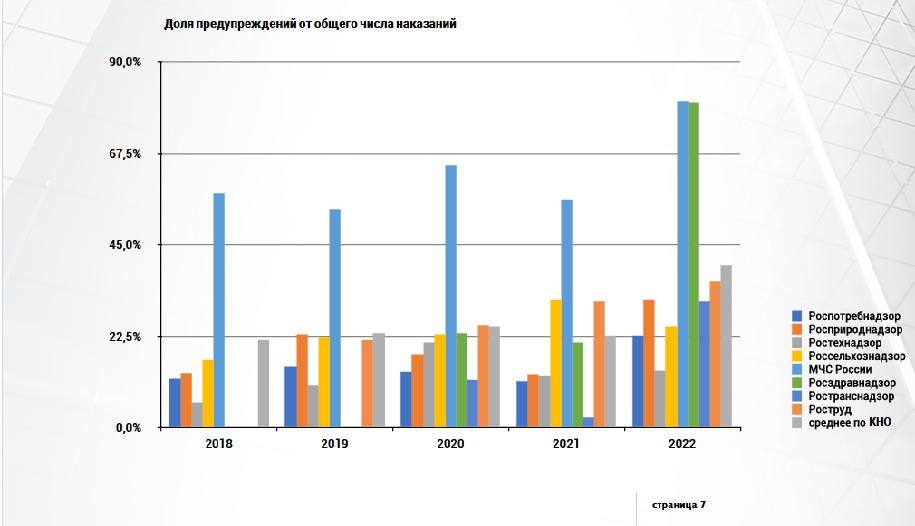 Система контроля-надзора  движется 
в сторону  профилактического 
подхода.  Количество профилактических 
мероприятий, учитываемых в 
системе, превышает количество контрольно -надзорных в 6,1 раза.
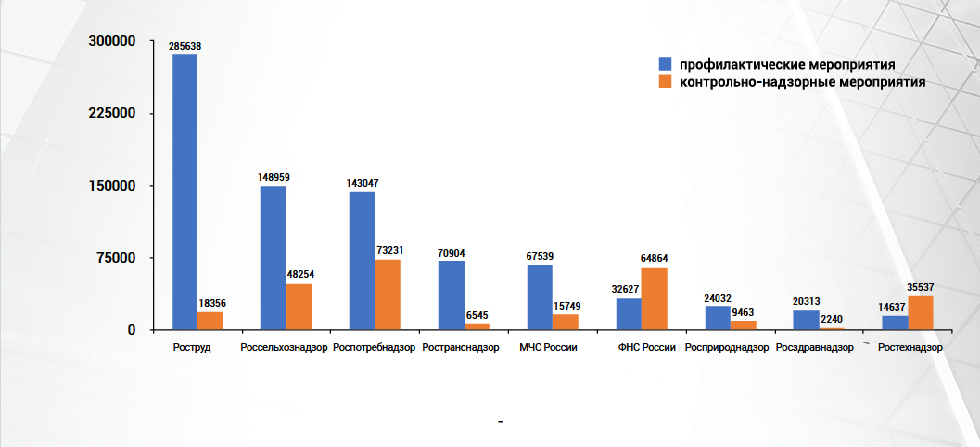 Профилактический подход ведет к сниижению тяжести нарушений, большему вниманию контрольных 
органов к выполению прямых задач  по снижению рисков, а не к
 увелиечнию суммы штрафов.
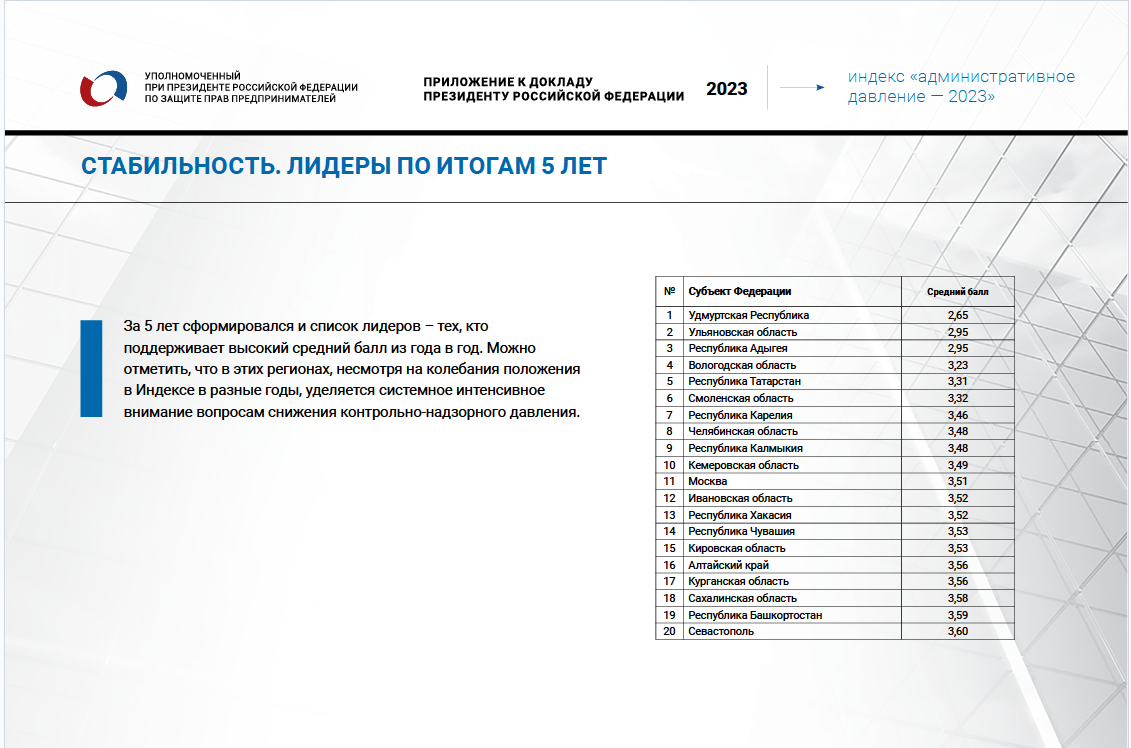 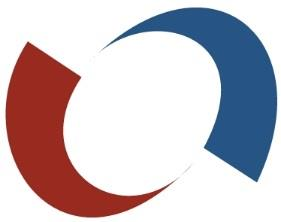 Результаты проведения проверок
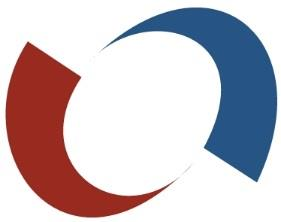 Количество проведенных проверок в 2023 году
Средняя продолжительность проверок в 2023 году
63%
проверки не проводились
от 1 до 3 проверок

от 4 до 6 проверок

от 7 до 10 проверок

более 10 проверок
29%
количество ответов
3%
35
менее 3 дней

от 3 до 5 дней
от 6 до 10 дней

от 11 до 20 дней

более 20 дней
1%
6
2%
7
3
6
Данные по результатам проведения проверок
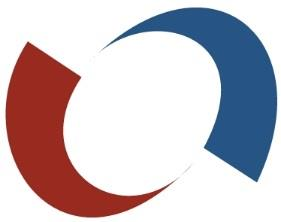 Результаты проверок и оспаривание их результатов
Причины проведения проверок по мнению бизнеса
Причины проведения проверок по мнению бизнеса
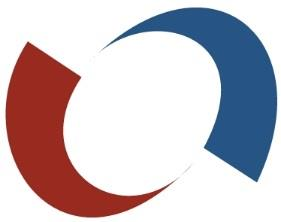 66 083
Динамика изменения количества субьектов МСП
За 2023 год:
+ 5 548
индивидуальных предпринимателей
+ 14 %
коммерческих организаций
+ 5 562
субъекта бизнеса
или
+ 9,2%
субъектов бизнеса за 2023 год
24 737
24 723
коммерческие организации
01.10.2023
01.07.2023
01.04.2023
01.01.2023
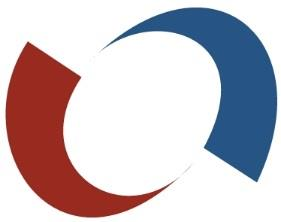 Проблемы, отраженные в докладе Уполномоченного 
за 2023 год
Рост арендной платы и кадастровой стоимости земельных участков
Сложности внесения изменений в ПЗЗ и генплан
Проблема надлежащего уведомления в судопроизводстве
Необоснованное увеличение стоимости технологического присоединения к электроснабжению.
Внесение изменения в подп. ст. 346.12 Налогового кодекса.
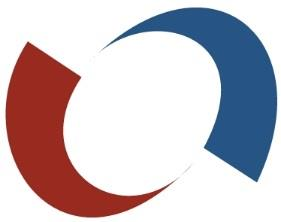 Приоритетные задачи института Уполномоченного
Расширение различных способов защиты прав и           
                          законных интересов субъектов МСП



      Проведение совместных приемов с органами КНД


 

                  Интеграция с институтами Уполномоченного в 
         других субъектах РФ 



                  Изучение лучших законодательных практик других
         регионов, рассмотрение их на профильных комиссиях
Взаимодействие с органами КНД через 
       участие в совместных комиссиях, 
                 экспертных советах и рабочих группах


                Проведение общественных советов при
        Уполномоченном 



                  Активное взаимодействие с институтом 
         постоянных представителей УР в г. Москва
                  и г. Санкт-Петербург.
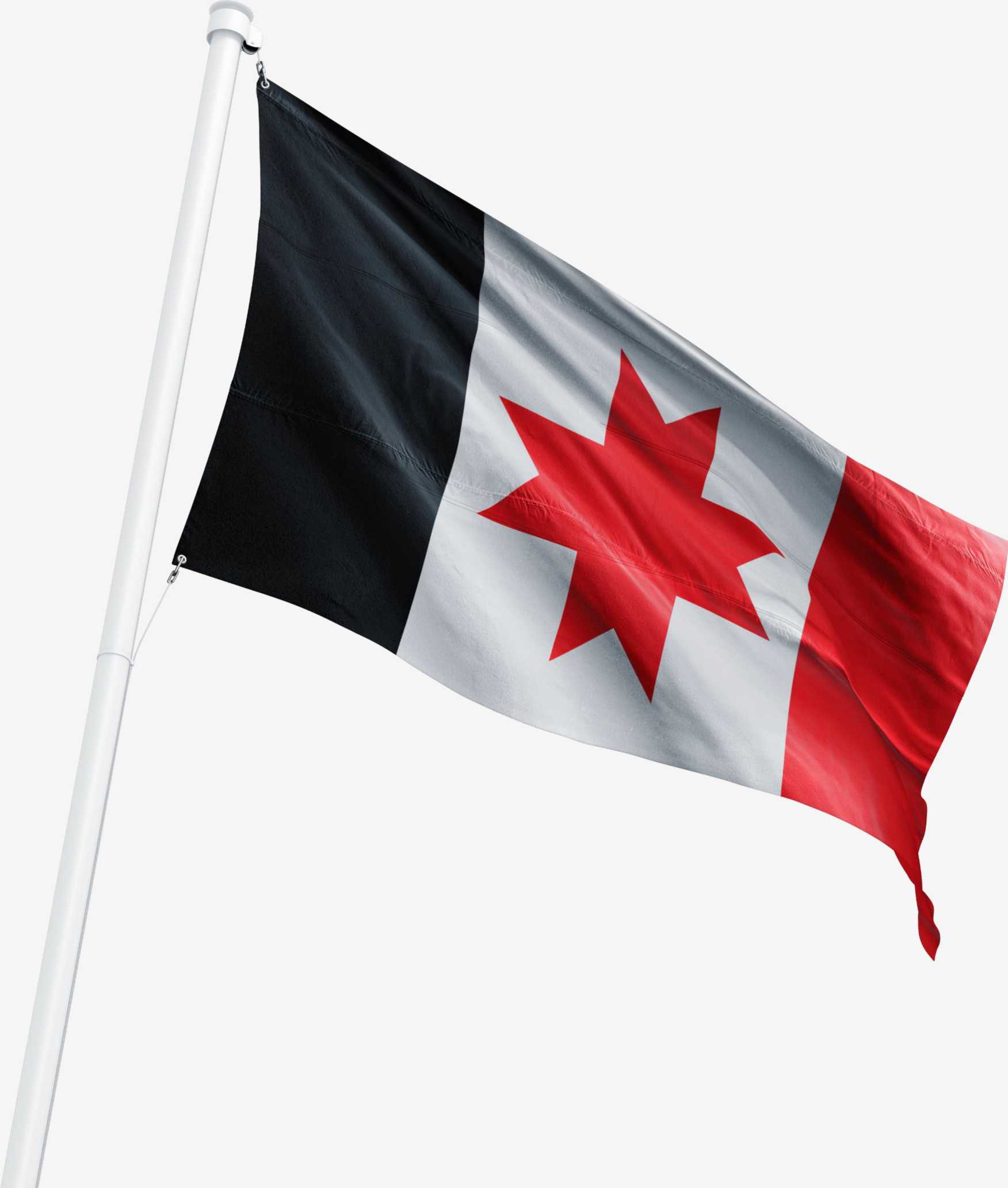 Благодарю за внимание